Førjaktsmøte 14. september
Informasjon fra Målselv viltnemnd
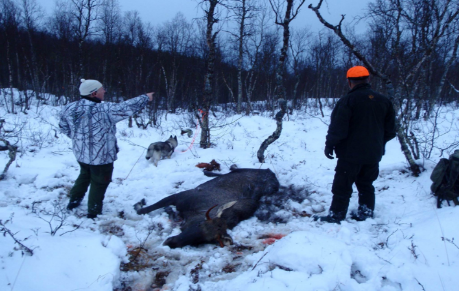 Kilder:
Miljødirektoratet
Viltloven «Utøvelse av jakt, felling og fangst» - Rundskriv februar 2013
Viltloven «forvaltning av hjortevilt»- Rundskriv februar 2013
Hovedformål:
Viltloven presiserer i § 19 at jakt, felling og fangst skal utøves på en måte som ikke utsetter viltet for unødige lidelser.
Den som under jakt eller forsøk på felling skadeskyter storvilt, plikter å gjøre det en kan for å avlive dyret snarest mulig.
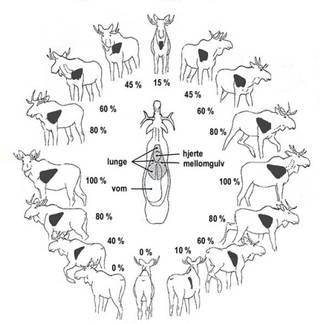 § 23. Krav om godkjent ettersøkshund:

 Under jakt på elg, hjort og rådyr, skal jaktlag og personer som jakter alene ha tilgang til godkjent ettersøkshund. Fører og hund skal ha bestått praktisk prøve i henhold til instruks om prøving og godkjenning av ettersøkshund fastsatt av Miljødirektoratet. Kravet om praktisk prøve gjelder også for fører og hund som utfører ettersøk på vegne av det offentlige. Dersom slik hund ikke medføres under jaktutøvelsen, skal det gjennom skriftlig avtale være sikret tilgang innenfor et rimelig tidsrom etter påskyting.
Kommunen kan kreve at jeger dokumenterer tilgang til godkjent ettersøkshund.. Dersom jeger bruker 1 time på å konstatere at det kreves en godkjent ettersøkshund for å gjennomføre et søk, så har man 3 timer igjen på å få hunden til skuddstedet (totalt innen 4 timer). Når jaktlag og jeger har en slik avtale vil plikten etter § 23 være oppfylt. Avtalene bør gjelde for hele jaktsesongen.
Kommentar til forskriften:
Hver enkelt deltaker i et jaktlag og enhver jeger som jakter alene har ansvar for at bestemmelsene etterleves. Der fellingstillatelse utskrives til et grunneierlag og lignende, kan valdansvarlig representant inngå avtale om ettersøkshund. Under jakt må jaktleder eller en annen på jaktlaget medbringe ettersøksavtale, enten originalen eller kopi. Dette gjelder også jegere som jakter alene.

Viltloven presiserer i § 19 at jakt, felling og fangst skal utøves på en måte som ikke utsetter viltet for unødige lidelser. Det er derfor viktig å bruke godkjent ettersøkshund ved ettersøk. Hunder som ikke er godkjente til ettersøk kan selvfølgelig benyttes til jakt, men det må da i tillegg være en skriftlig avtale om tilgang til en godkjent ettersøkshund.
Ettersøk og avliving av såret vilt må være et samspill mellom hund og fører. Hundeførerens kunnskaper og kvalifikasjoner er derfor like viktige som hundens for å oppnå en god ekvipasje som kan gjøre jobben med et vellykket ettersøk. Utdanningen av hundeførere er like viktig som opplæringen av ettersøkshundene. Dersom en godkjent ettersøkshund brukes av ukyndig person slik at ettersøket blir uten tilfredsstillende resultat er dette ikke i samsvar med intensjonene i forskriften.

 Skadet hjortevilt vil i spesielle situasjoner bevege seg unna hundeføreren. Det kan da være påkrevet at hunden gis anledning til å stoppe dyret. Hunden må da slippes. For å oppnå størst mulig sikkerhet for at hunden i slike tilfeller klarer å stoppe dyret, bør det fortrinnsvis benyttes erfarne, jaktpremierte hunder. Disse har under kontrollerte forhold vist seg i stand til å roe dyr som i første omgang prøver å trekke unna.
Kommunene har myndighet til å kontrollere at det er inngått avtale om ettersøkshund og kan kreve at jeger sender kopi av inngått ettersøksavtale. Dette gjelder både som en rutinemessig kontroll forut for jakta og under jakta. Ved forespørsel fra kommunen plikter jeger å dokumentere inngått ettersøksavtale til kommunen. Under jakt skal dette skje umiddelbart.
Kapittel 8. Jakt, felling og avliving av storvilt:
Hver enkelt jeger er til enhver tid ansvarlig for sine egne handlinger under jakt og felling. Et jaktlag har samlet også et felles ansvar for en ansvarsbevisst opptreden. Jaktlag som jakter elg, hjort og bjørn skal ha en jaktleder, hans oppgaver vil være å koordinere jakt og felling, og påse at utøvelsen foregår sikkerhetsmessig forsvarlig og i tråd med offentlige bestemmelser. Det er spesielt viktig at jaktleders beskjed følges når avgjørelser er tatt innen jaktlaget.
§ 27. Ettersøksplikt, forfølgingsrett og avliving av såret storvilt: Den som under jakt eller forsøk på felling skadeskyter storvilt eller kongeørn, plikter å gjøre det en kan for å avlive dyret snarest mulig. Vedkommende plikter å forvisse seg om påskutt dyr er truffet eller ikke. Jegeren og jaktlaget som har skadeskutt storvilt, skal ikke oppta jakt eller påskyte nye dyr mens ettersøk pågår. Innen valdets grenser skal ettersøk om nødvendig pågå ut dagen etter skadeskytingen. På annet vald opphører retten til ettersøk og felling ved utgangen av den dag skadeskutt storvilt kom inn på valdet, jf. lov 29. mai 1981 nr. 38 om viltet § 34. De som har deltatt i forsøket på felling eller jakt skal uten godtgjørelse bistå forvaltningsmyndighet eller politimyndighet i det videre ettersøk. Dersom pliktig ettersøk første dag er uten resultat, skal jeger eller jaktlag uten opphold underrette jaktrettshaver og kommunen eller nærmeste politimyndighet om de faktiske forhold. Jeger og jaktlag som har deltatt ved skadeskytingen av viltet, skal uten godtgjørelse bistå viltmyndighet eller politi i det videre ettersøk.
Generelt: 
Miljødirektoratet vil sterkt understreke plikten til å ettersøke storvilt eller kongeørn som skadeskytes, og til å sørge for en rask og effektiv avlivning slik at unødige lidelser unngås. Ethvert skudd som avfyres mot storvilt eller kongeørn skal jegeren anse som treff, og jegeren skal foreta undersøkelser i marka dersom dyret ikke faller for skuddet. Dersom det finnes noen som helst grunn til å anta at dyret kan være truffet, plikter jegeren og fellings-/jaktlaget å ettersøke viltet på beste måte. Det er viktig at ettersøket planlegges nøye.

For å konsentrere innsatsen om ettersøket skal verken vedkommende jeger eller det jaktlaget han tilhører oppta jakt på nye dyr mens ettersøket pågår. Jegere på andre jaktfelt på valdet har ikke dette pålegget. Disse bør imidlertid varsles snarest om skadeskytingen.
Hjortevilt:
Skadeskytingen skal meldes fra til jaktrettshaver, kommunen og politimyndighet ved utløpet av den dagen skytingen fant sted, dersom dyret ikke ble funnet. Jaktlaget skal fortsette ettersøket ut neste dag. Dette gjelder om det påskutte dyret oppholder seg innenfor eget vald uavhengig av jaktfelt. 37 Resultatet av dette ettersøket meldes også til kommunen, og kommunen avgjør hva som eventuelt skal foretas videre, herunder om jeger/jaktlag skal pålegges videre ettersøk eller om ettersøket skal avsluttes.
Selv om skuddplassundersøkelsen ikke gir indikasjoner om skader eller jegeren mener at skuddet ikke traff, plikter jegeren likevel å følge etter dyret for så langt råd er å forvisse seg om dyrets tilstand.
Skuddplass:
https://www.youtube.com/watch?v=X4FU5XCi8jo







Tor Eriksen, leder for ettersøkskorpset i MV.